Welcome
Fall 2017 Campus Organizing Academy
We’ll get started at 8:00 pm Eastern Time
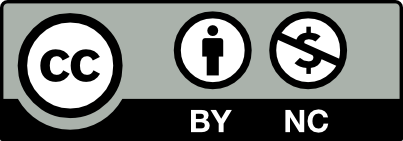 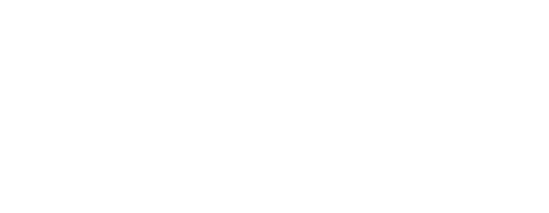 [Speaker Notes: This work is licensed under the Creative Commons Attribution-NonCommercial 4.0 International License. To view a copy of this license, visit http://creativecommons.org/licenses/by-nc/4.0/ or send a letter to Creative Commons, PO Box 1866, Mountain View, CA 94042, USA]
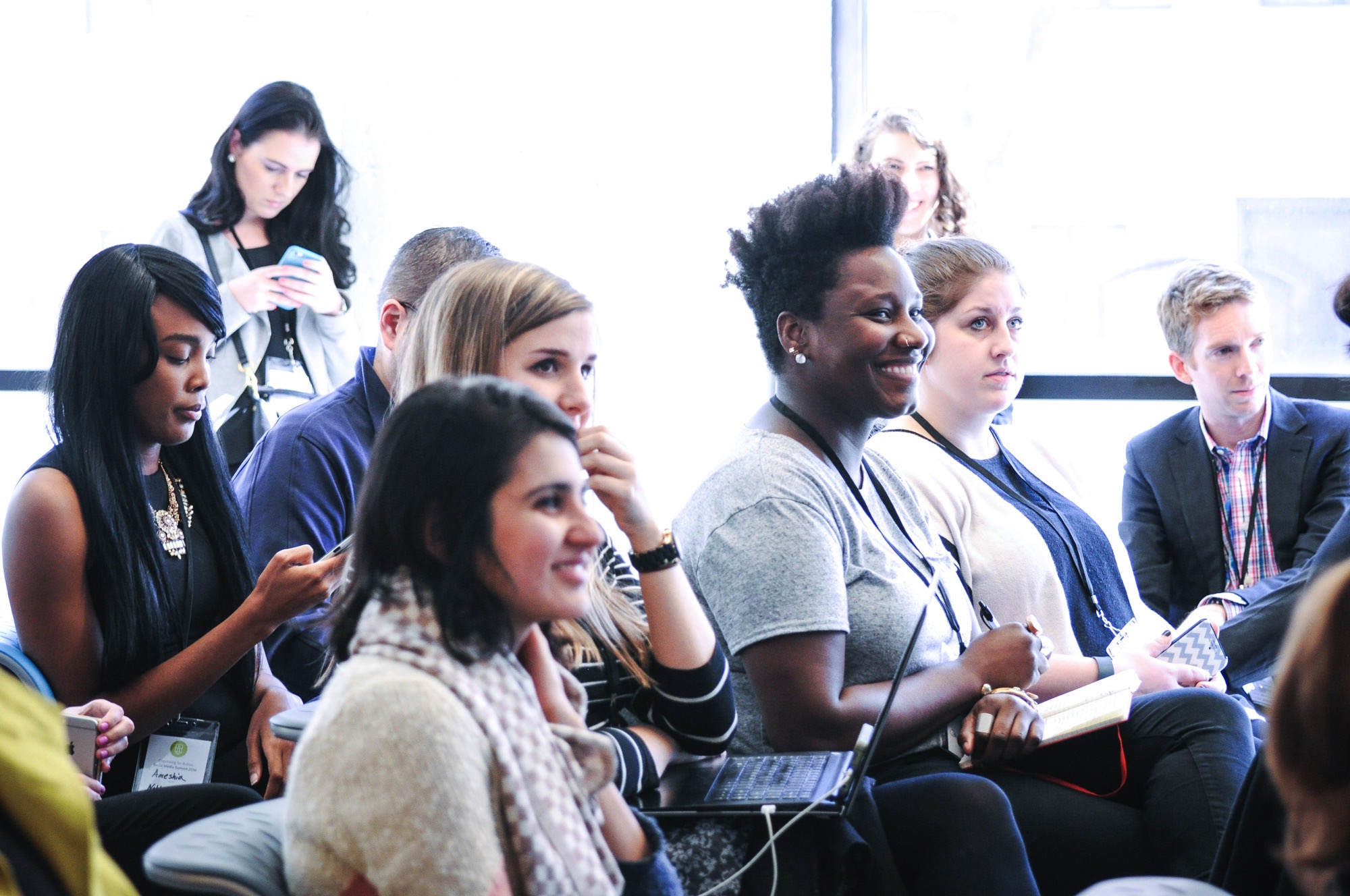 Organizing strategy:
A roadmap to success
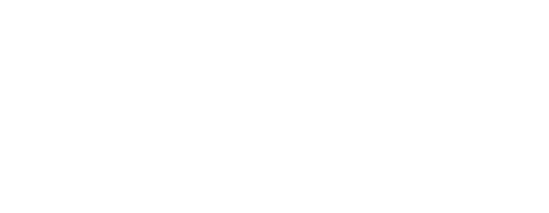 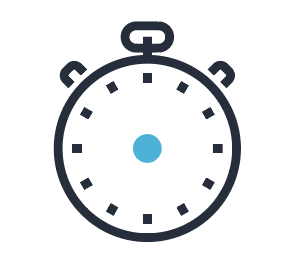 Logistics
We will meet for 90 minutes
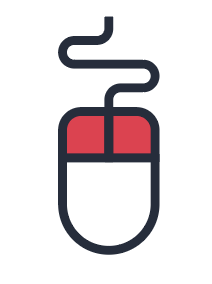 Send technology questions 
to organizing@ofa.us.
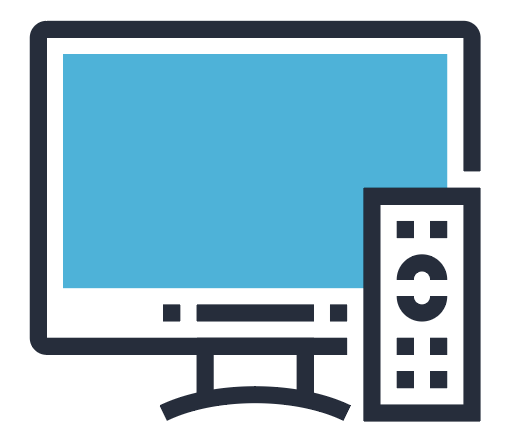 A recording of this training will be 
available later this week.
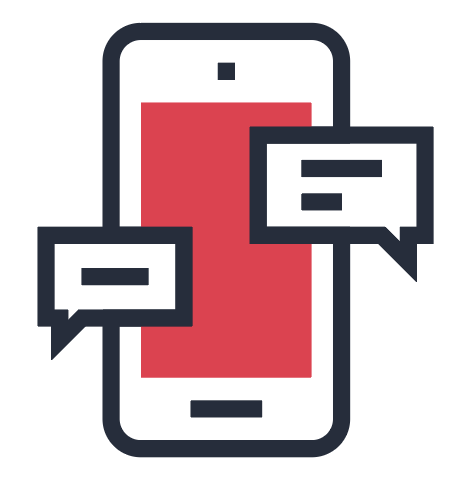 It’s cool if you tweet—use #OFACampus.
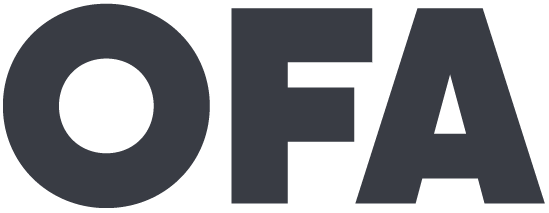 [Speaker Notes: 00:01 – 00:03 [2 min] – Aquiles

Before we get started, let’s review some logistics]
#OFACampus
@klane228
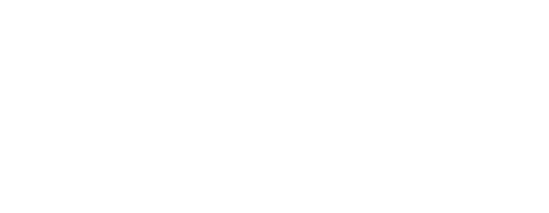 Bobby Brady-Sharp
Training Projects Manager, @bobbyhtx
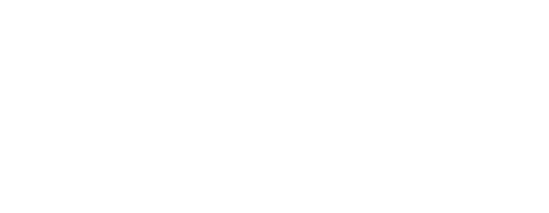 Meet each other!
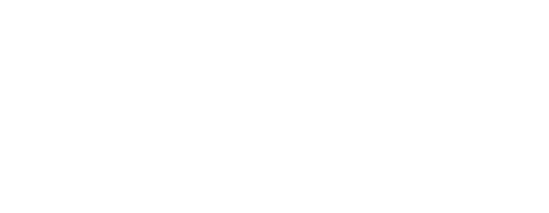 8 minutes
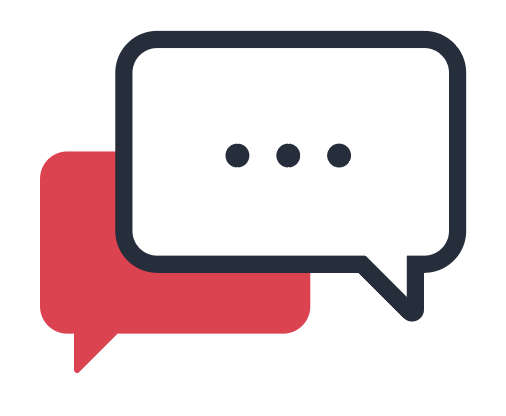 Partner Activity
Things to share:

Name and where you’re from
School you’re attending
A hidden talent
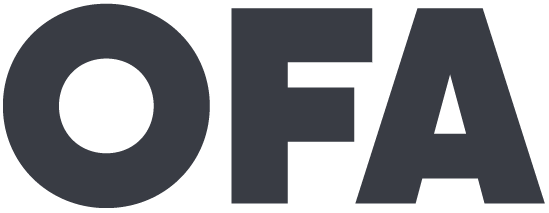 Your learning journey
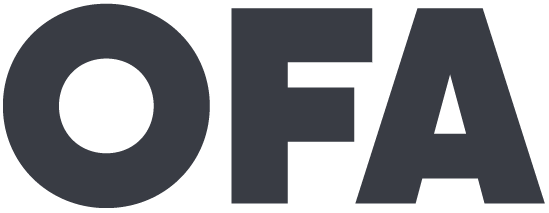 Your learning journey
The Issue With Organizing: Building The Proper Framework 


Mission Not Impossible: Achieving Big Goals


Organizing Strategy: A Roadmap To Success
1
2
3
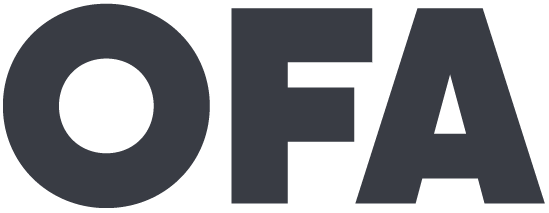 Your learning journey
Digital Organizing: Memes To Mobilization 


Passion Into Action: Telling Your Story 


Tackling Tactics: Tying It All Together
4
5
6
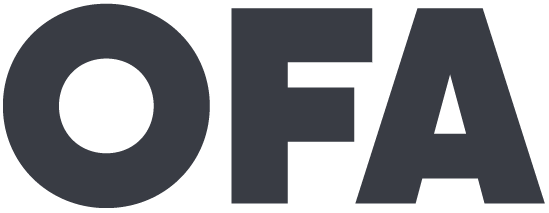 Bobby Brady-Sharp
Training Projects Manager
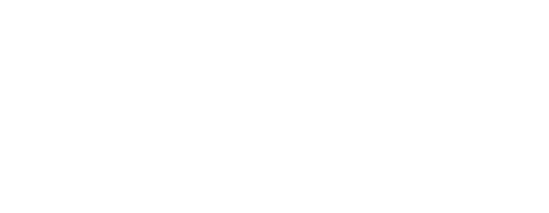 Strategy & tactics
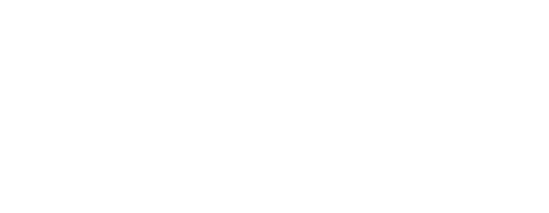 What is a strategy?
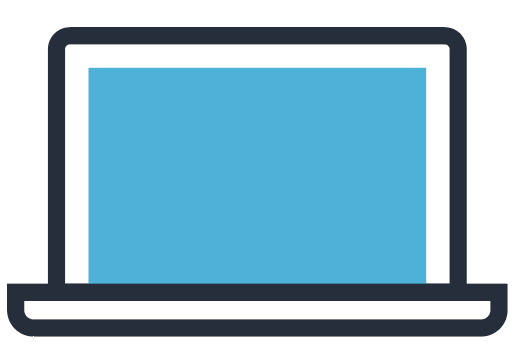 Raise your hand or type in the chat box
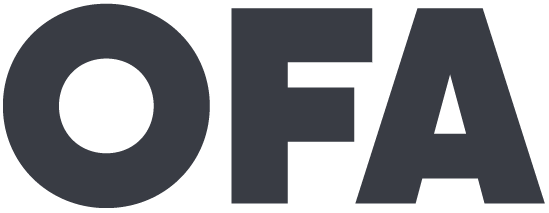 A strategy is the roadmap to success and answers the question: How we will achieve our goal?
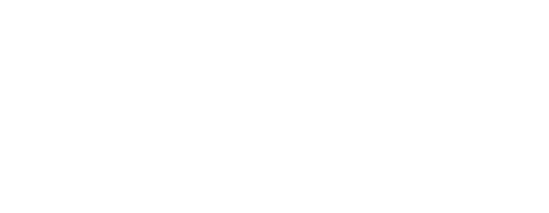 What is a tactic?
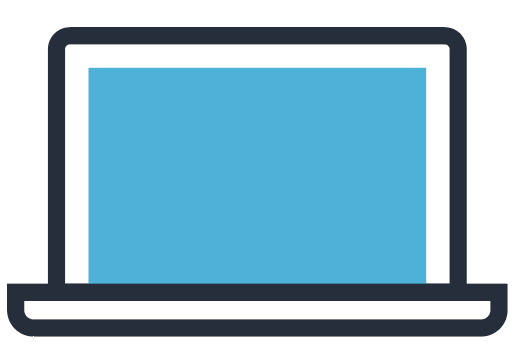 Raise your hand or type in the chat box
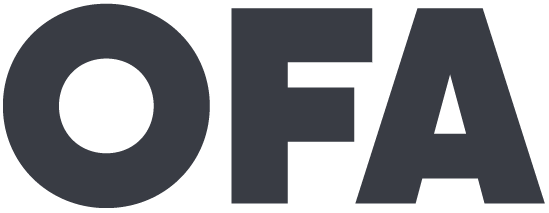 Tactics are the actions you take to get you to your goal. They always follow the roadmap laid out by your strategy.
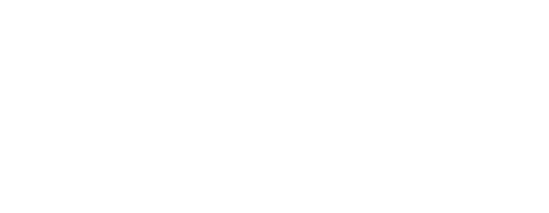 Muhammad Ali vs. George Foreman
Defining Goal, Strategy, Tactics
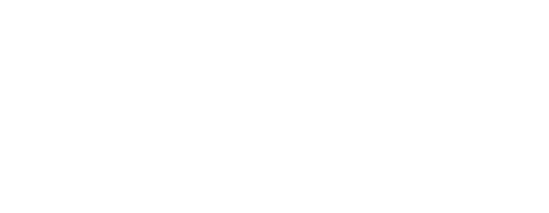 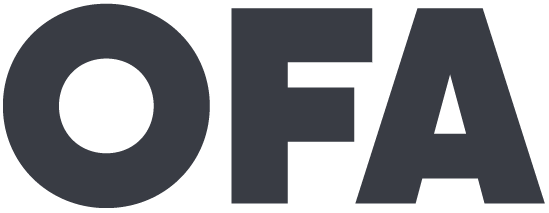 Goal, strategy, tactics
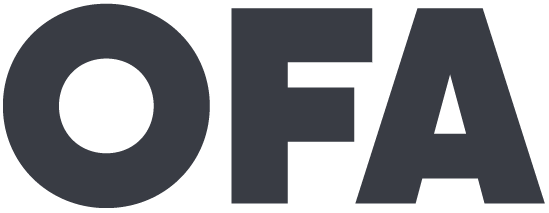 Goal, strategy, tactics
What was Muhammad Ali’s goal in this fight?
1
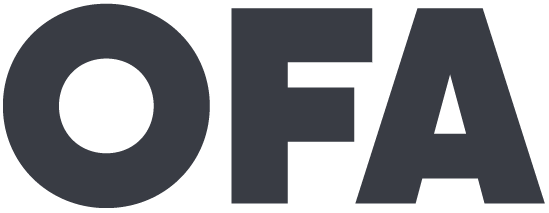 Goal, strategy, tactics
What was Muhammad Ali’s goal in this fight?


What was his strategy?
1
2
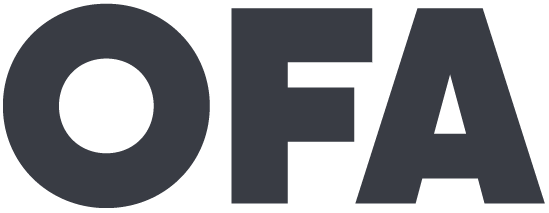 Goal, strategy, tactics
What was Muhammad Ali’s goal in this fight?


What was his strategy?



What were his tactics?
1
2
3
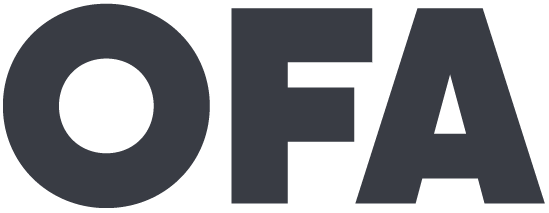 Goal, strategy, tactics
What was Muhammad Ali’s goal in this fight?


What was his strategy?



What were his tactics?
1
2
The Rope-A-Dope!
3
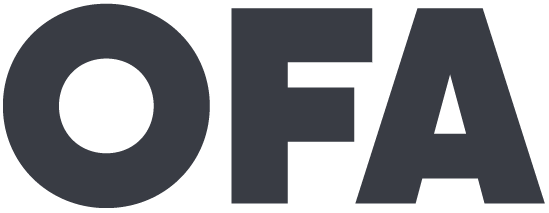 Creating a proper strategy
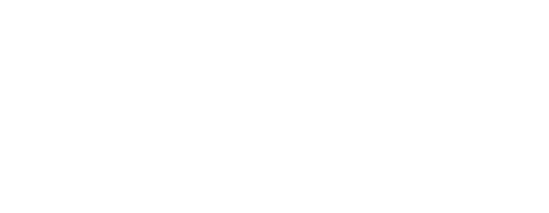 Creating a strategy
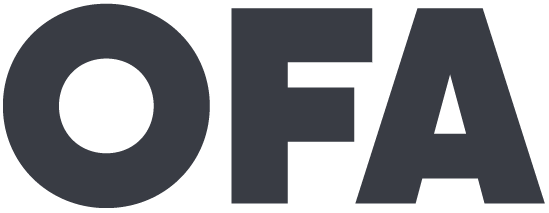 Creating a strategy
What institutions have the ability to enact the change you wish to see?
1
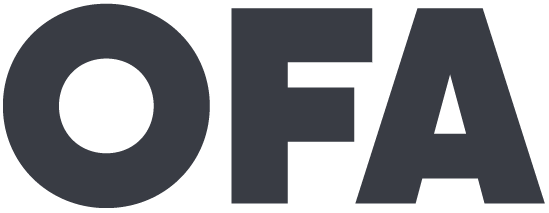 Creating a strategy
What institutions have the ability to enact the change you wish to see?


What decision makers will you target?
1
2
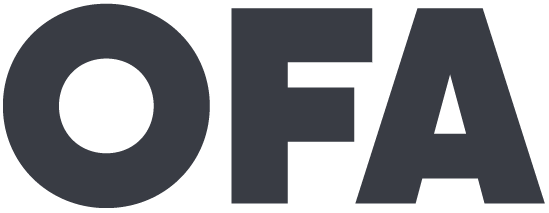 Creating a strategy
What institutions have the ability to enact the change you wish to see?


What decision makers will you target?


What messages will you use to motivate these decision makers to action?
1
2
3
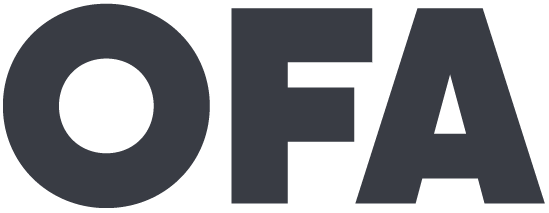 12 minutes
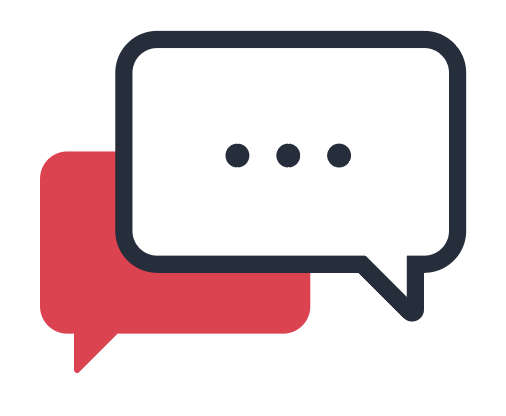 Individual Reflection
Think about the issue you are working on this year and answer these strategy questions:

What institution can enact change on your issue?
What decision makers will you target?
Brainstorm and write down all you know about the decision makers.
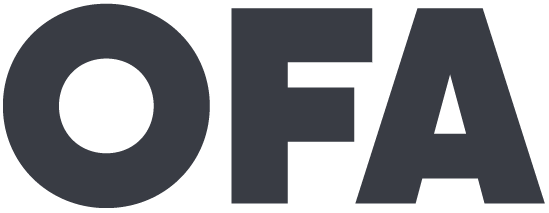 Share out!
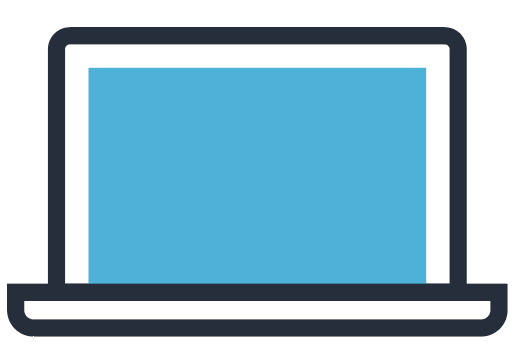 Raise your hand or type in the chat box
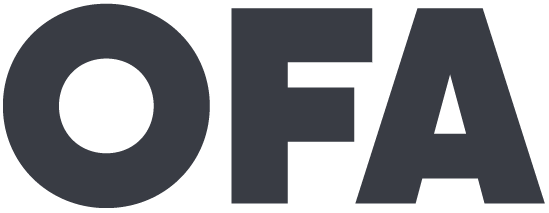 To enact change 
for an issue campaign, 
we need to influence decision makers.
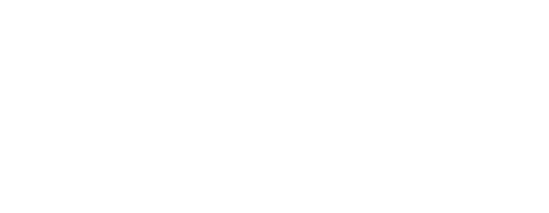 In order to influence decision makers, we need to target their 
self interest.
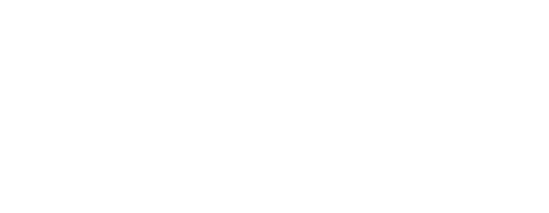 Our message must resonate with decision makers based on their self interests.
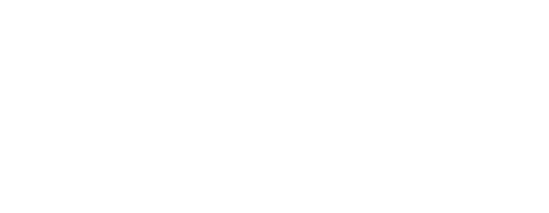 Decision makers have certain motivations
What motivates decision makers?
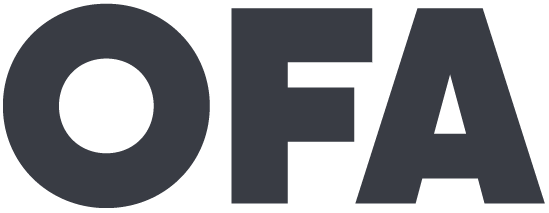 [Speaker Notes: 00:07 – 00:09 [2 min] – Ashley 

[Broad Goals] Present core goals of the Fellowship program. 

Today you are standing on the shoulders of giants – some of those giants are in the room today.
The Fellowship program you will run has two core goals:
Coach and train new organizers – the program identifies people who want to earn introductory level organizing skills. Throughout the program they learn tactics and strategies to organize effectively. Many Fellows go on to organize as volunteer leaders with OFA or other organizations. Others become professional organizers. Regardless of where they go next, the program gives them a broad view of organizing. 
The second goal is to grow and support chapter structure. If the day after the program ends  the fellows are not part of your chapter, or they did not help the chapter meet its goals, then the program failed to meet an important goal. Today you will focus a lot on how to make sure you are running a program that not only trains high quality Fellows, but also helps your chapter meet its goals.]
Decision makers have certain motivations
Reelection
Their Legacy
Finances
Future of the Organization
Constituent Base
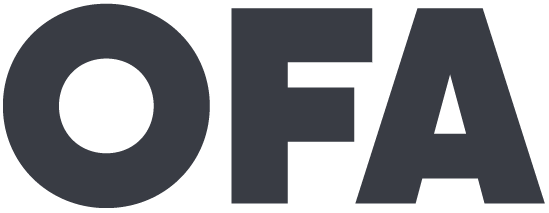 [Speaker Notes: 00:07 – 00:09 [2 min] – Ashley 

[Broad Goals] Present core goals of the Fellowship program. 

Today you are standing on the shoulders of giants – some of those giants are in the room today.
The Fellowship program you will run has two core goals:
Coach and train new organizers – the program identifies people who want to earn introductory level organizing skills. Throughout the program they learn tactics and strategies to organize effectively. Many Fellows go on to organize as volunteer leaders with OFA or other organizations. Others become professional organizers. Regardless of where they go next, the program gives them a broad view of organizing. 
The second goal is to grow and support chapter structure. If the day after the program ends  the fellows are not part of your chapter, or they did not help the chapter meet its goals, then the program failed to meet an important goal. Today you will focus a lot on how to make sure you are running a program that not only trains high quality Fellows, but also helps your chapter meet its goals.]
12 minutes
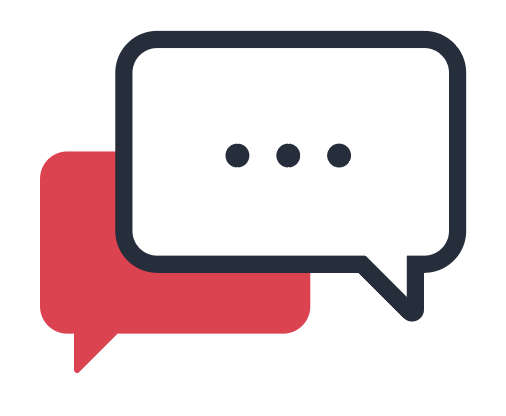 Partner Activity
Go back to your responses in the previous exercise. Think about messaging your decision maker. 

What messages will you use to influence your decision maker?

What self interests are you targeting?
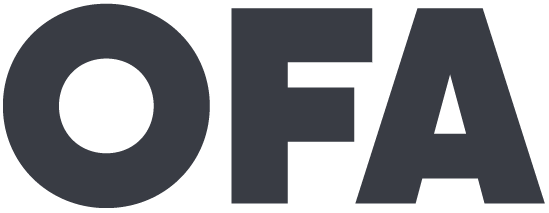 Share out!
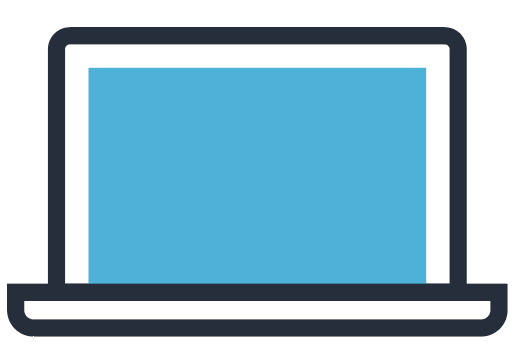 Raise your hand or type in the chat box
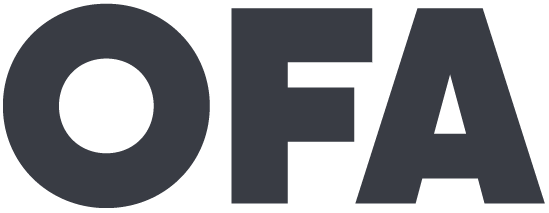 Key Takeaways
Tweet your thoughts! Use #OFACampus
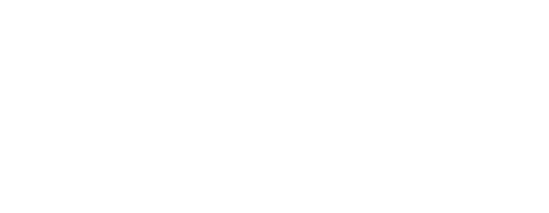 Next steps & close
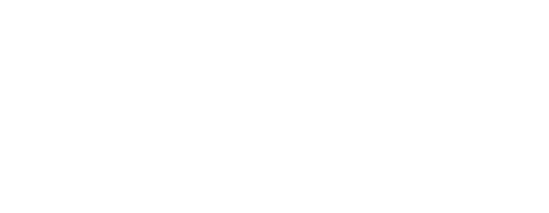 Next call:
Thursday, October 26 
8pm Eastern Time
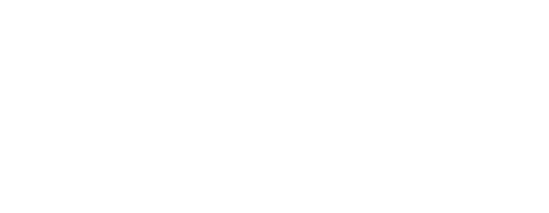 Any questions?
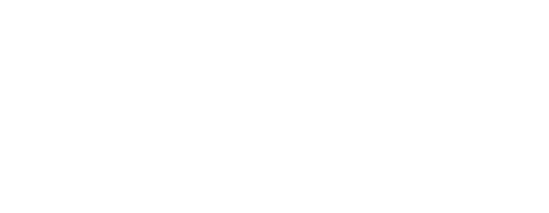 Thank you!
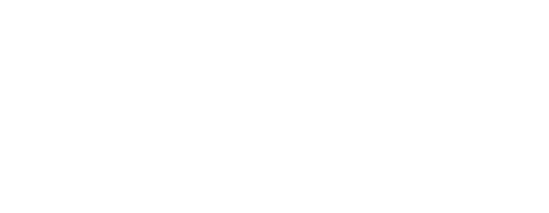